On the Road to Competency Based Medical Education!
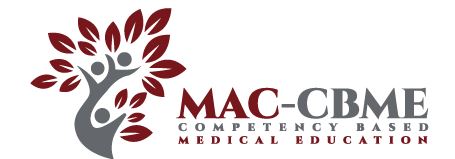 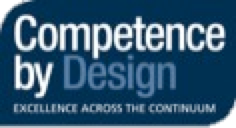 JoAnn Corey, CBME Lead
Dept. of Psychiatry, McMaster University
We are doing well…
Why would we change anything?
[Speaker Notes: Sometimes people have good ideas.  Things that could make the way we are currently doing things, a little better.  
But as humans, we are very resistant to change.  
Why would we want to change something if it seems to be working ok?]
Why Move to CBME?
Feedback.
Exposure to experiences.
Why move to Competency Based Medical Education?
[Speaker Notes: Because we want to work to educate even better.
	To better prepare our graduates
	To feel more fulfilled as educators
	And most importantly, to provide even better patient care moving forward]
What is different ab0ut Competency Based Medical Education?
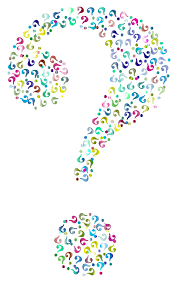 Currently, 
Time is emphasized as a marker of resident having acquired the required knowledge & skills.
What isCompetency Based Medical Education?
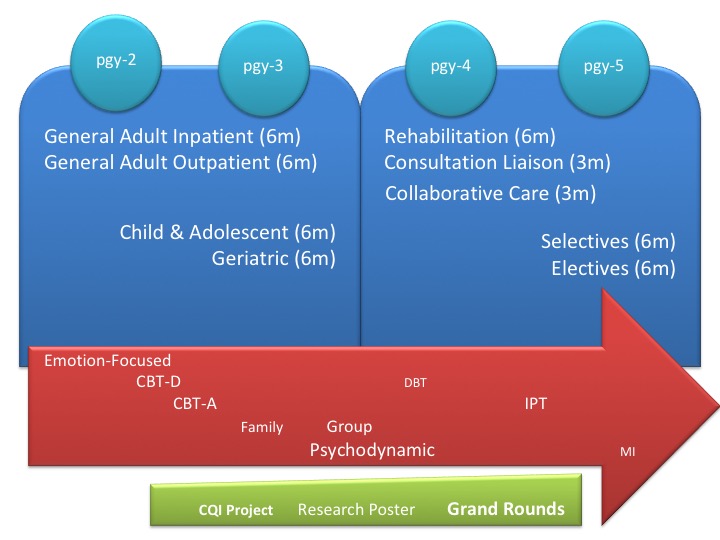 [Speaker Notes: Unless something really wrong happens, they do the required time in a rotation, they pass.]
What isCompetency Based Medical Education?
Problem with our current system of assessment:
Mainly at the end of the experience
Evaluations are not always useful
Inter-evaluator inconsistency
Not capturing concerns early
Less effective at promoting development
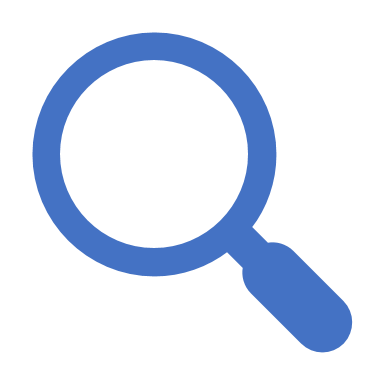 [Speaker Notes: Unless something really wrong happens, they do the required time in a rotation, they pass.
We evaluate them at the end.  While we ask that supervisors provide regular observation & feedback, the only time we know for sure they are getting some sort of assessment & feedback, is at the end.]
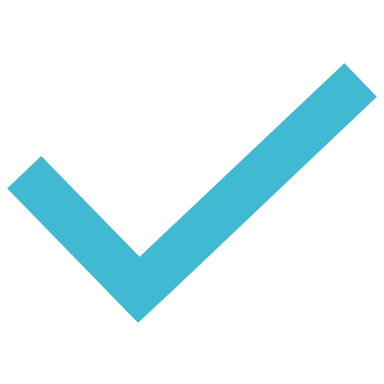 What is Competency Based Medical Education?
CBME:
Rotations will still be defined times
Emphasize acquisition of knowledge & skills
Organized around outcomes expected of a resident
Advancement dependent on achieving those expected outcomes
Allow more frequent, low-stakes assessments & feedback
Foster effective feedback
Allow residents to be more open to feedback
What is this going to look like?
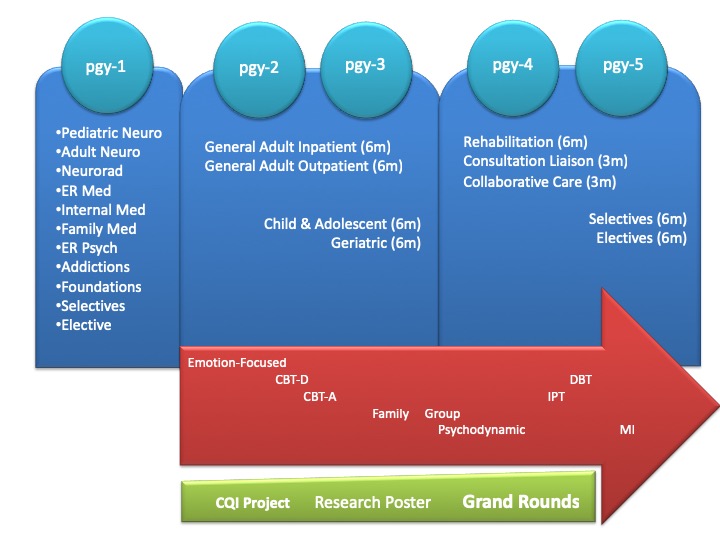 Training Requirements	Current:
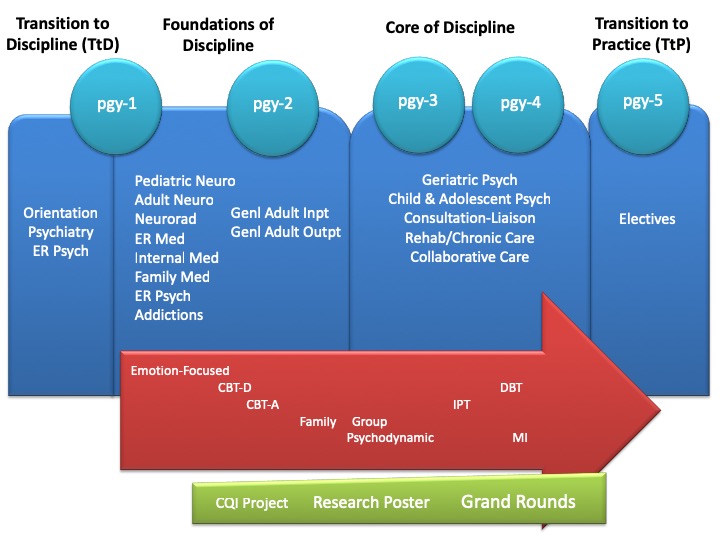 Training Requirements	CBME:
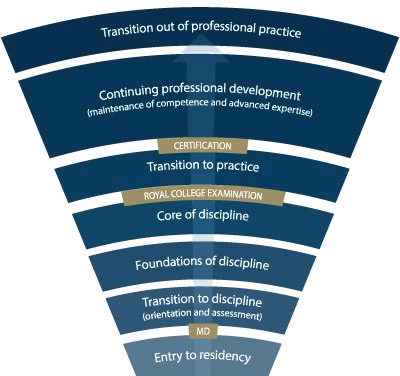 Competence Continuum-Stages of Training-
PGY-5
PGY-4
PGY-3
PGY-2
PGY-1
[Speaker Notes: *for general program
Need to understand how this will look for Subspecialty Programs
Explain the stages of training.
	-RC will outline what needs to be accomplished within each Stage of training and give a range of time that stage may last
	-Programs will then decide the duration of each stage (within the RC parameters) and what rotations will be included in each stage

	-RC is also going to outline what skills & knowledge must be accomplished by a resident before they are to be allowed to progress to the next stage of training.  Those required skills & knowledge are packaged into what is called the EPAs and Milestones (which I will explain in a minute)
	-Programs will then map which EPAs should be accomplished in which rotations for their residents]
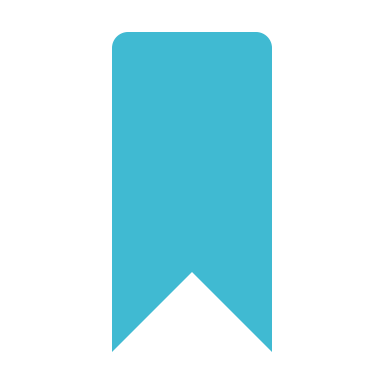 Key Points
During each stage of training there will be defined Competencies (i.e. knowledge & skills) that a resident must acquire
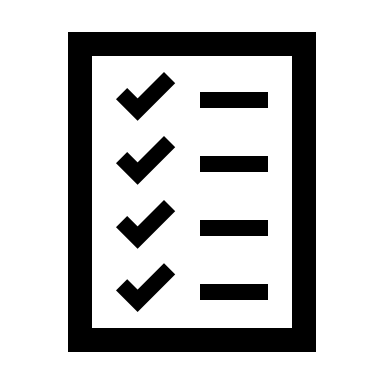 These competencies are called
EntrustableProfessionalActivities    (EPAs)
EntrustableProfessionalActivities (EPAs)
EPAs can be broken down into smaller, component parts called
DevelopmentalMilestones
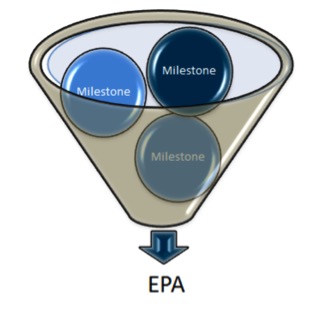 Developmental Milestones
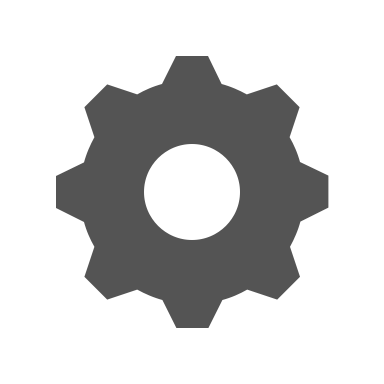 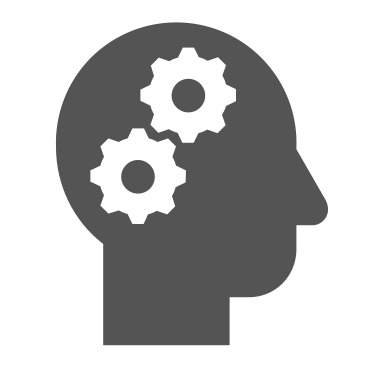 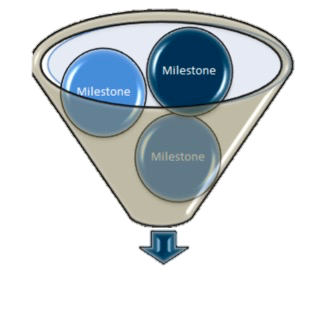 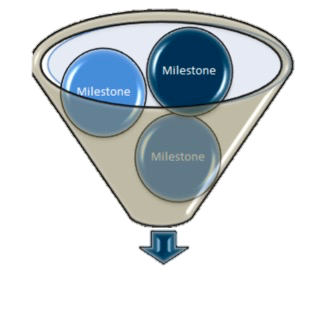 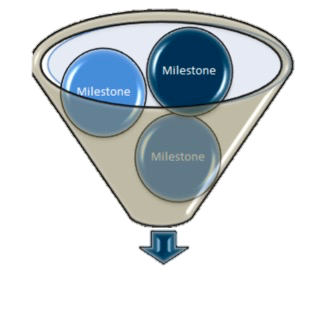 Transition to Practice
Core of Discipline
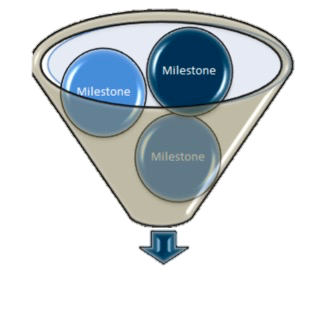 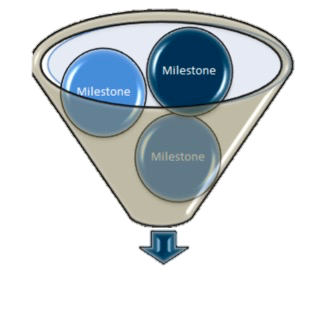 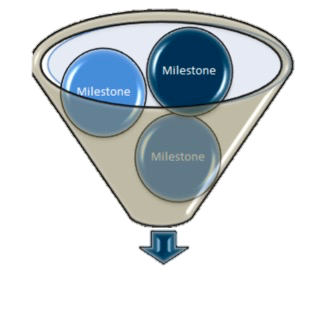 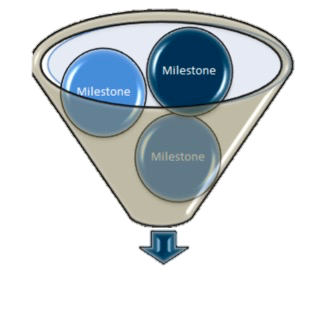 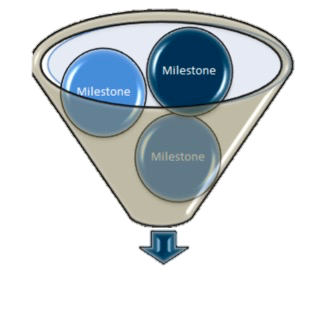 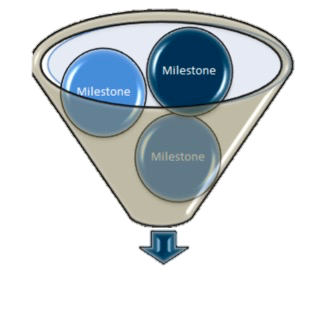 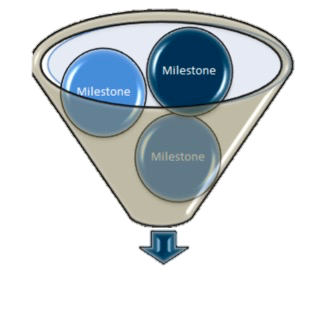 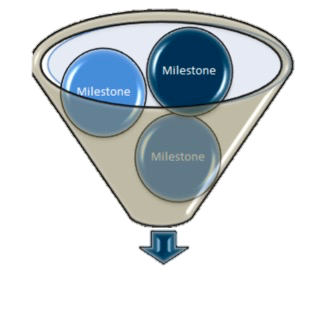 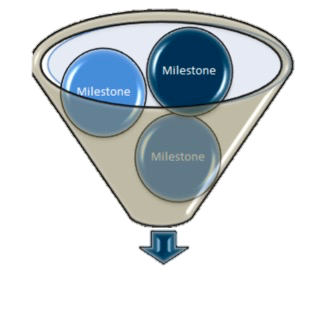 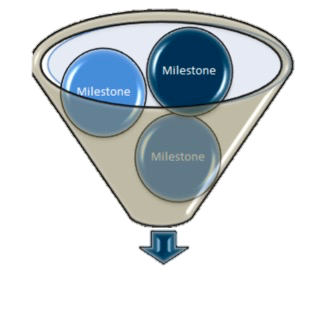 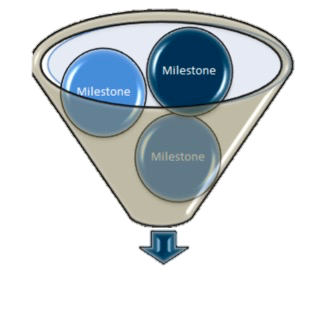 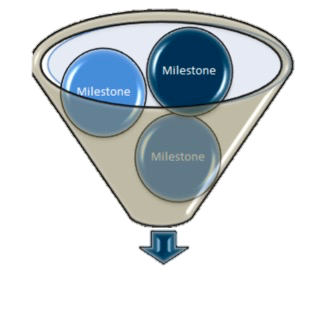 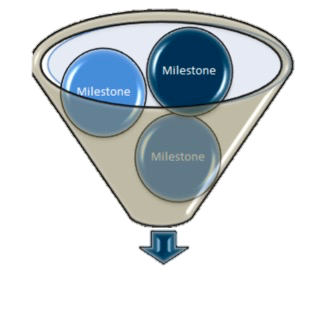 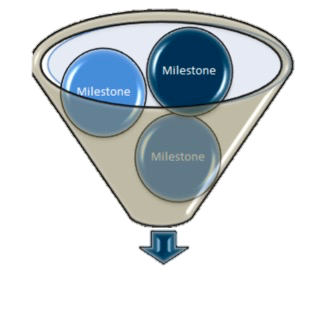 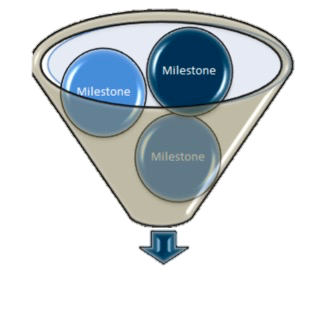 Foundations of Discipline
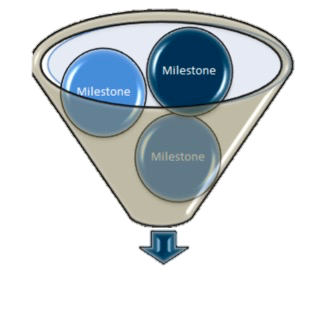 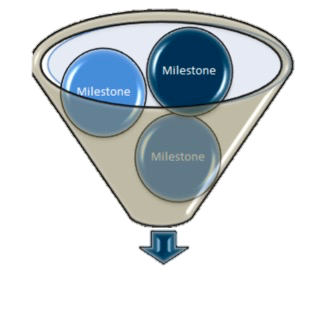 Transition to Discipline
The Royal College will define which EPAs a resident must acquire before they can advance to the next Stage of Training.
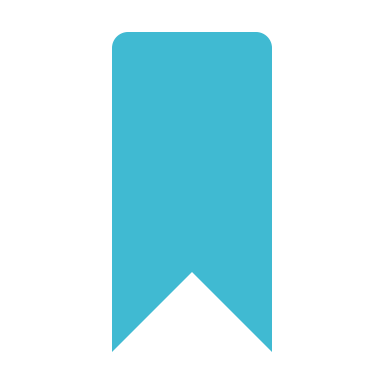 Key Points
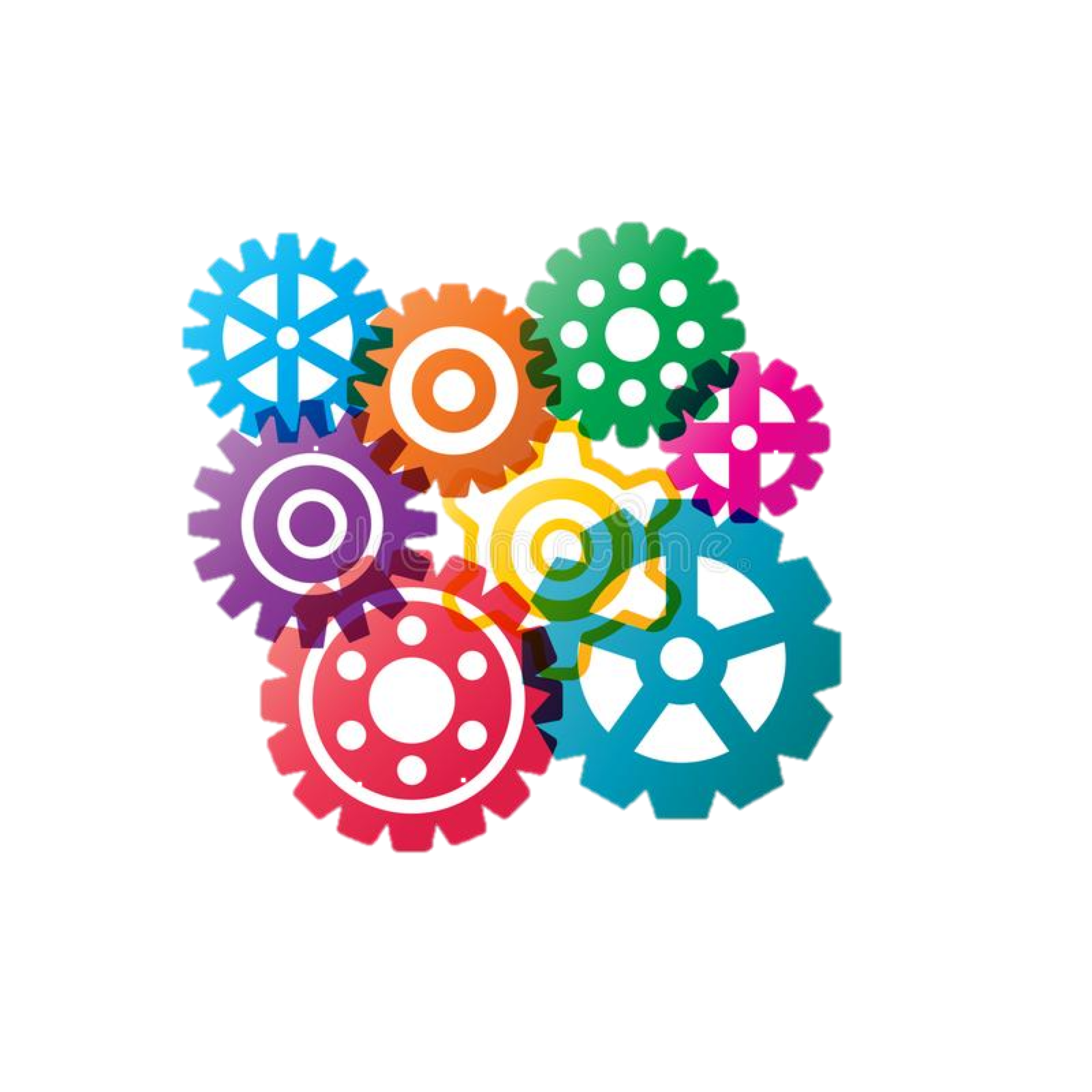 How will this work?
Supervisor
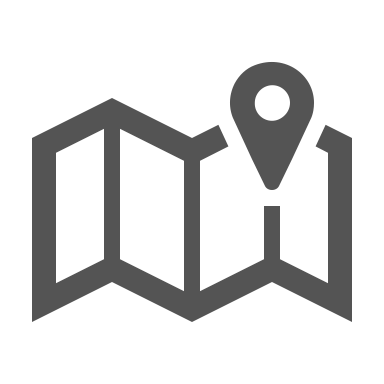 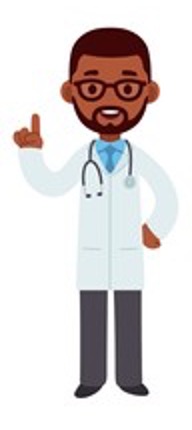 Plans their learning
Views Curriculum Map
Know what EPAs working on
Develops a Personal Learning Plan
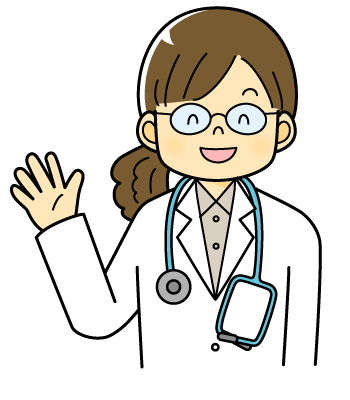 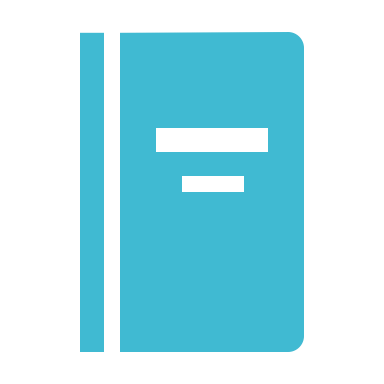 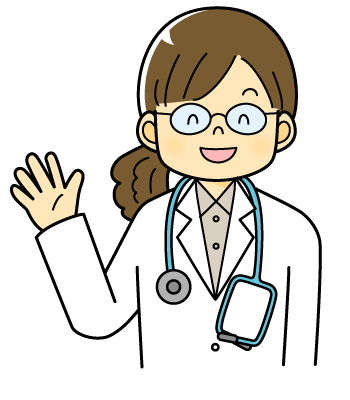 Resident
Sets Objectives for Rotation
Based on Curriculum Map
Based on Personal Learning Plan
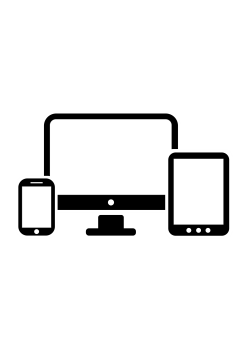 Supported by technology
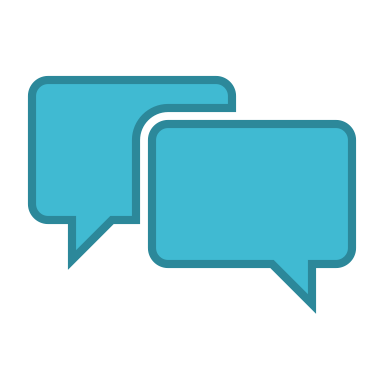 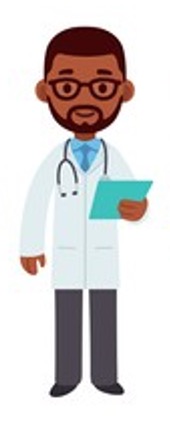 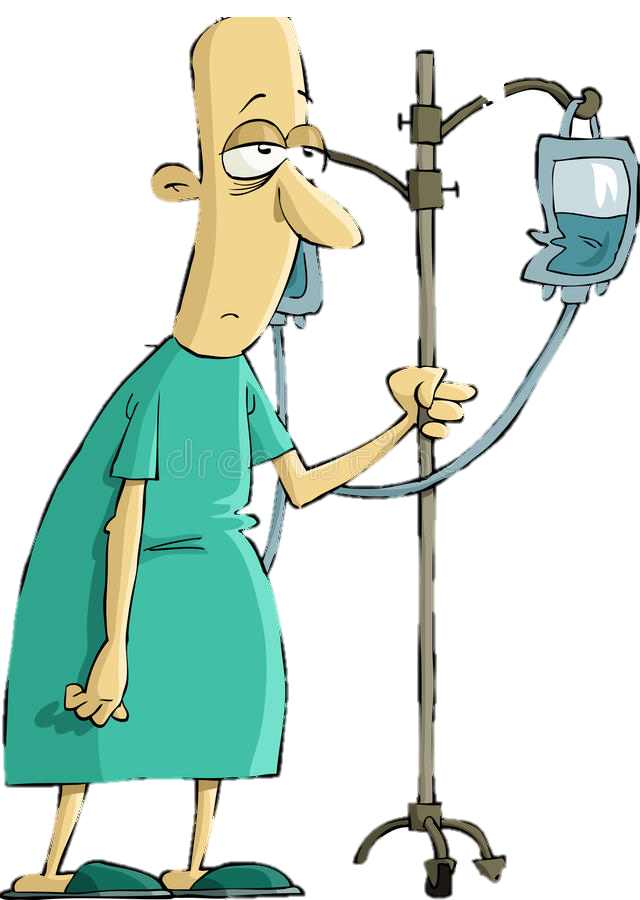 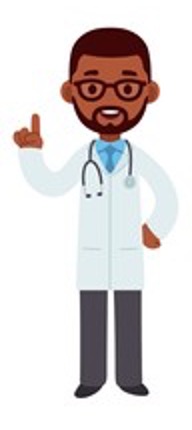 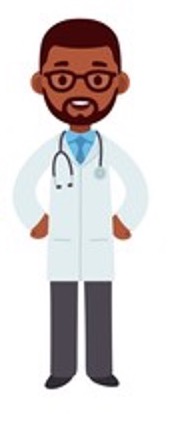 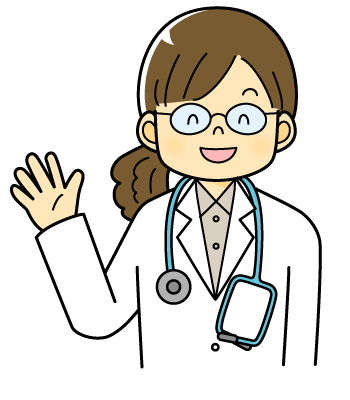 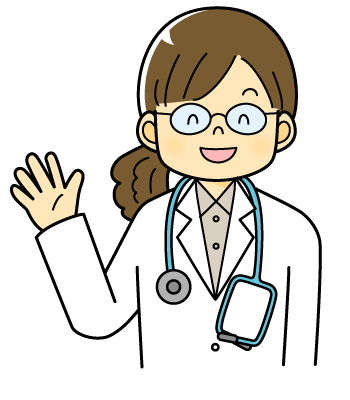 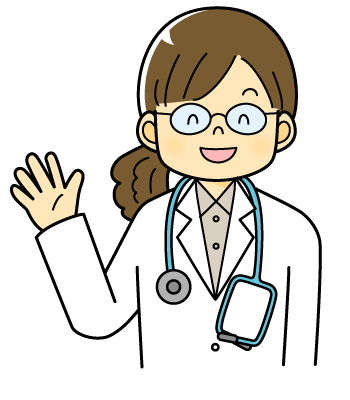 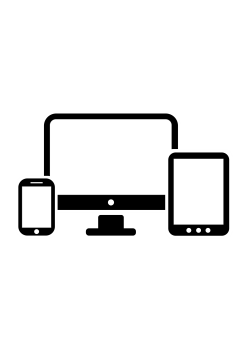 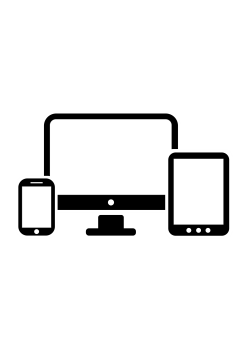 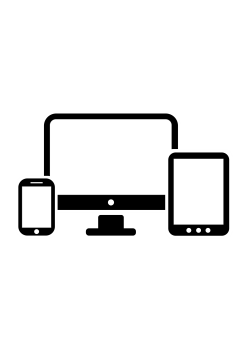 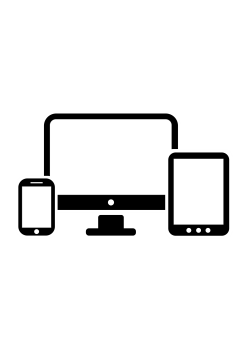 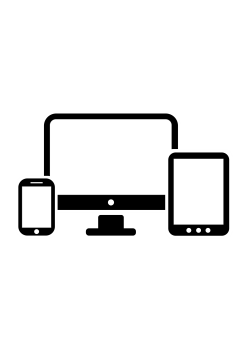 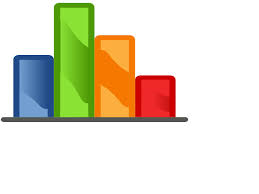 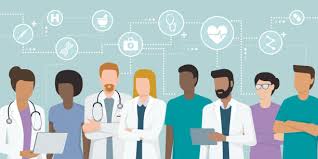 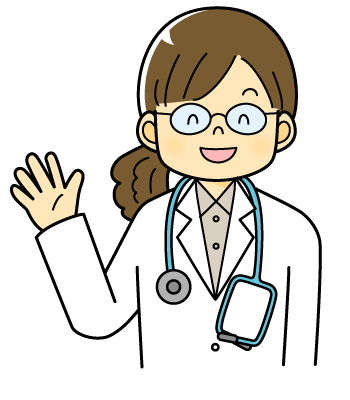 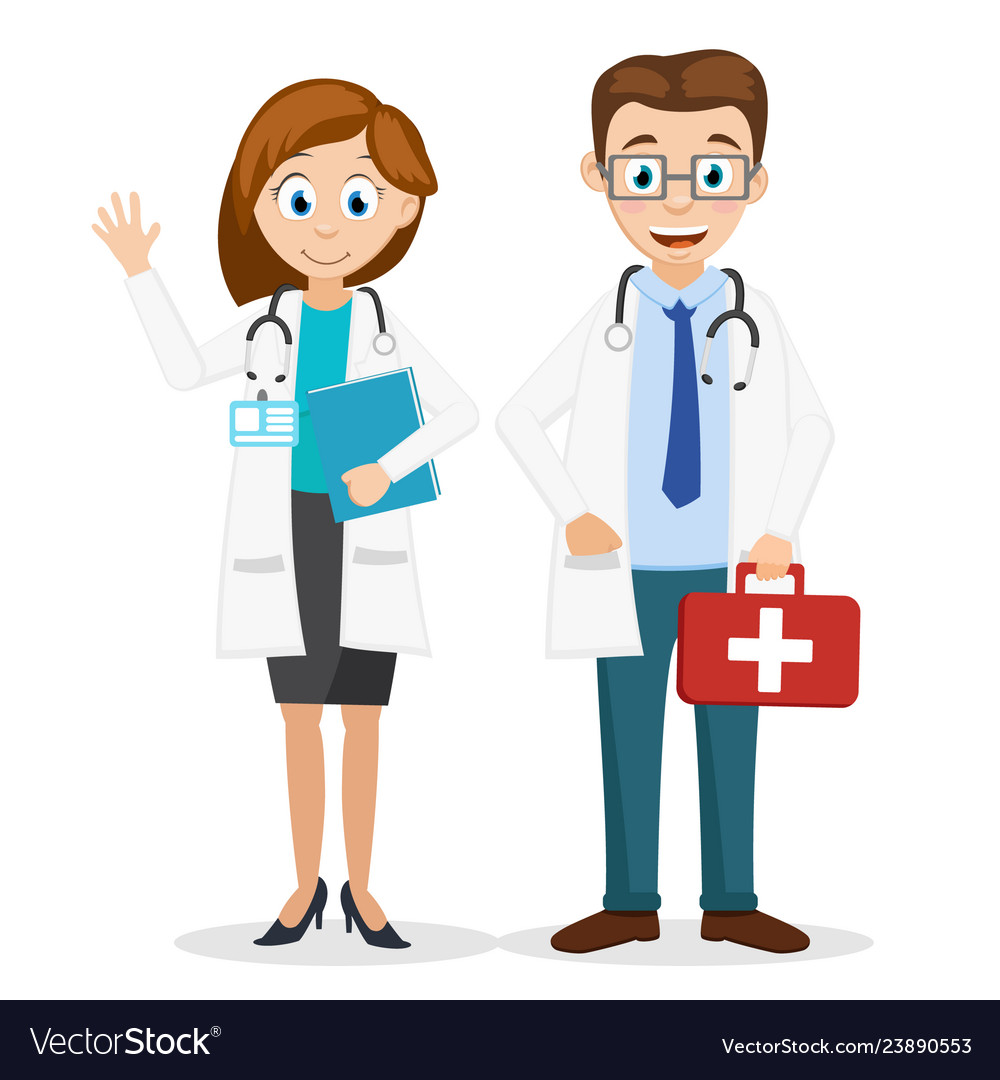 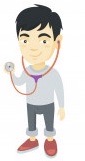 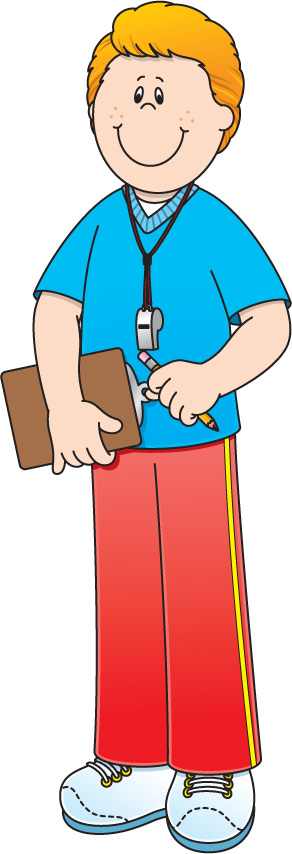 Academic
Coach
Program
Director
Competence Committee
Regional 
Education Lead
[Speaker Notes: Resident and faculty identify an opportunity for an EPA assessment.  Supervisor might review expectations and remind resident of feedback to build on from a previous encounter.
Resident goes to do the EPA activity.  Supervisor supervises either directly or indirectly depending on the EPA
Supervisor provides verbal feedback to the resident, giving 1 or 2 specific, actionable pieces of feedback
Supervisor documents the assessment on MedSIS.
They cycle repeats itself, resulting in multiple assessments of the same EPA over time, by different observers.
These get collated on MedSIS, with the data being available to the resident, the Program Director, the REL, the resident’s academic coach and the Competence Committee (formerly the Evaluation Committee)
It is the Competence Committee that makes decisions around progression, promotion]
Competence Committee
Assess overall achievement of EPAs & milestones

Regularly review learner EPAs/milestones

Approve changes to learner status:
Monitor overall progress of learner
Confirm acquisition of EPAs
Promote to next stage of training
Identify any concerns
Modify learning plan
Develop & monitor specialized learning plans 
Request Royal College certification
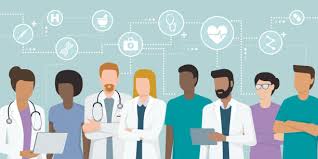 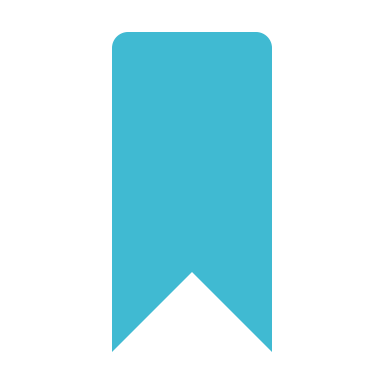 Key Points
EPAs will be assessed using the
EntrustabilityScale
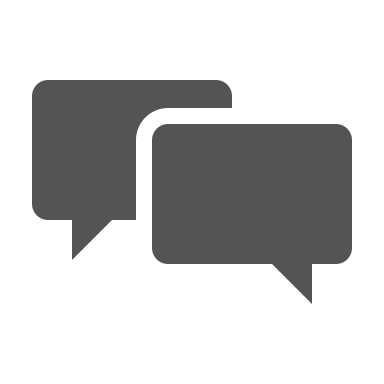 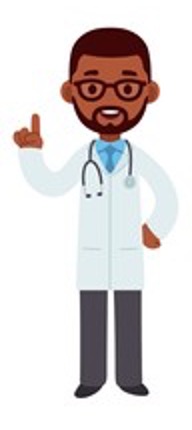 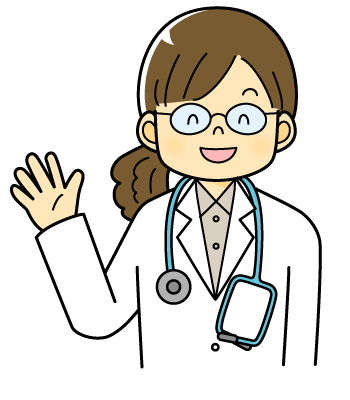 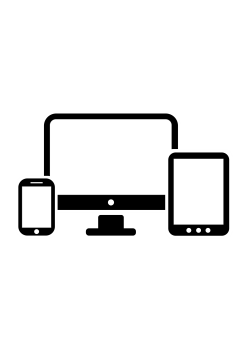 Resident demonstrates sound knowledge & skill but needed help with unexpected challenges.  A few things you needed to f/u on.  No significant concerns.
Learner required
constant direction
EntrustmentScale
Learner didn’t do task or
Needed complete hands on guidance
Some independence but required intermittent direction
Complete independence.  Understands risks.  Performs safely.  Practice ready.
**If any concerns with risk assessment or safety, should not score above 3.
[Speaker Notes: Level 1 – the supervisor had to perform the clinical activity while the resident observed.  This may apply if resident has never done the task before, or they started but situation became too challenging so supervisor elected to complete the task.  Ideally, the supervisor would provide direction and teaching afterwards.

Level 2 – self-explanatory

Level 3 – The resident required frequent direction, requiring occasional prompting and guidance, particularly with more complex aspects of the encounter OR the encounter required supervisor to follow-up on a number of important aspects not completed by the resident

Level 4 – Previously “I needed to be there just in case”. Now Changed to:  “I had to provide minor direction.“   Resident demonstrates sound technique but you were not confident that their knowledge base or skill was sufficient to ensure that if they had run into an unexpected challenge or complication, they would have been able to manage this.  Examples might include: when you posed questions as to how they would handle a complication of the situation, they were not able to explain; they completed the assessment adequately but there were nuances that made it more akward or less effective; resident completed the assessment thoroughly but it took them a much longer than normal time.

Level 5:  Previously”I did not need to be there”. Now changed to: “I did not need to provide direction for safe, independent care” or “No direction required for safe, independent care”.  Resident able to complete all aspects of the assessment independently and safely including troubleshooting unexpected challenges; completed in sufficient time frame (may not have been as fast as experienced staff person).  Any teaching you provided was more to enrich a competenct knowledge base.  Any prompts given were not necessary for resident to complete the task safely and independently.]
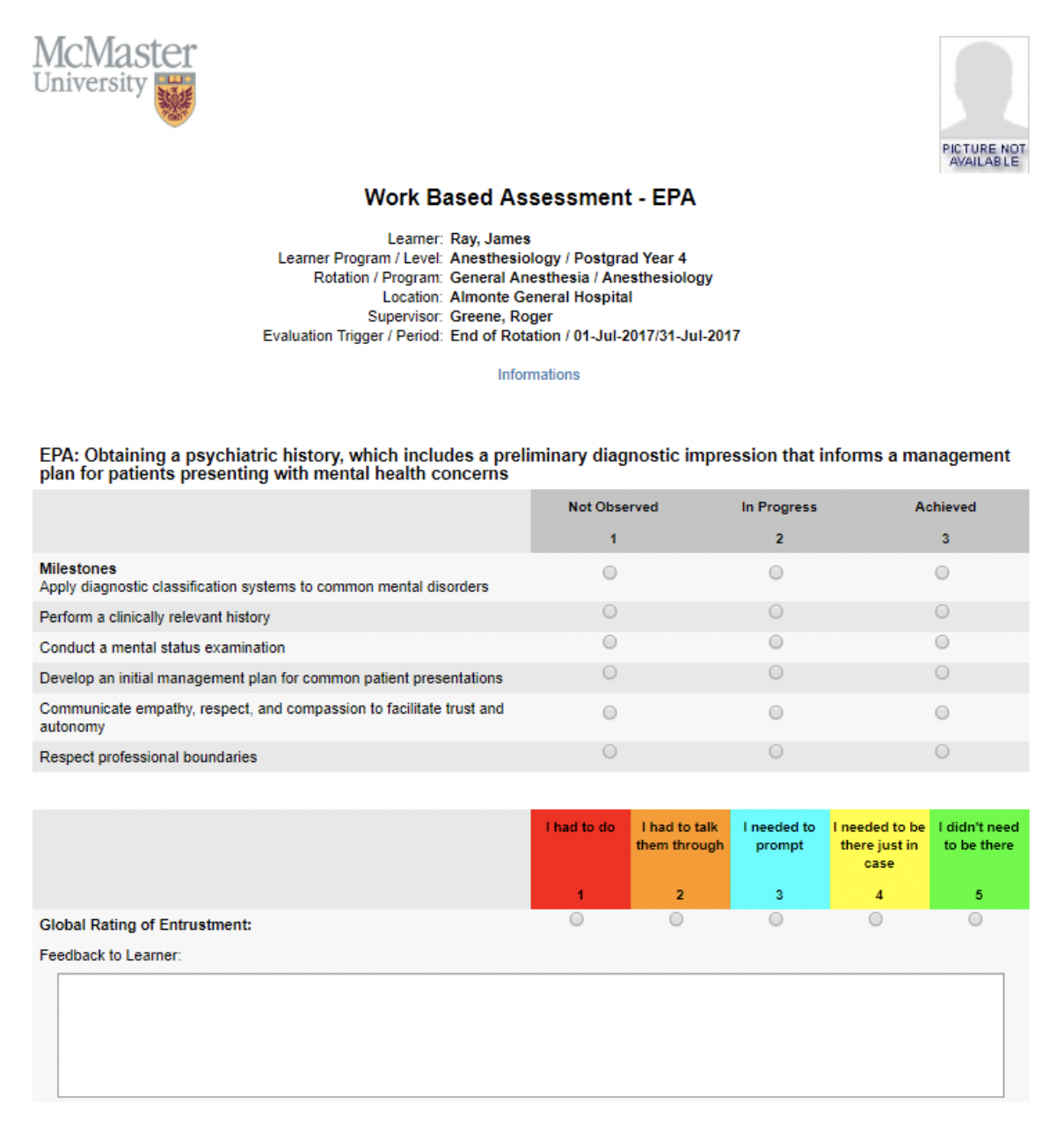 Work-BasedAssessment (WBA)
Assessment of EPAs
Other Evals Will Still Matter
ITARs
Scholarly Projects
Longitudinal F/U
Mid- & end- rotation Evaluations
Grand Rounds
Poster presentation
Logs
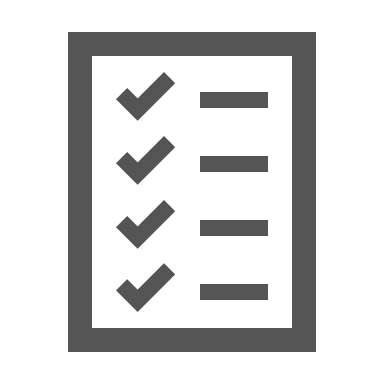 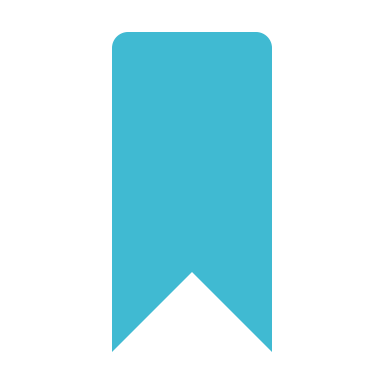 Key Points
Residents will be assisted by
Academic Coaches
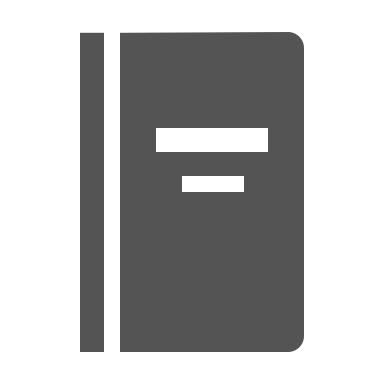 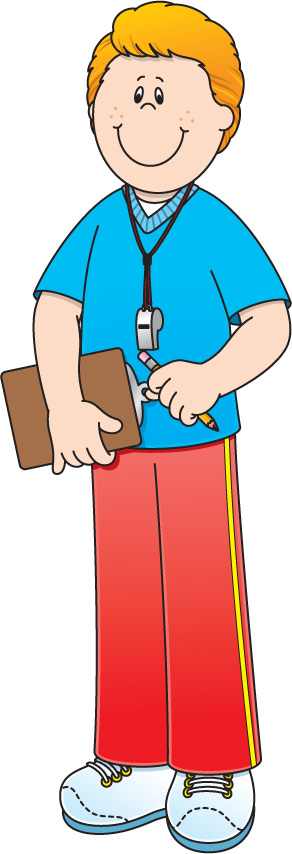 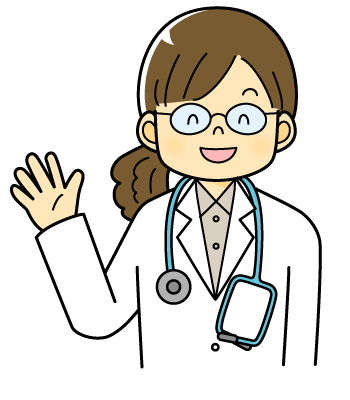 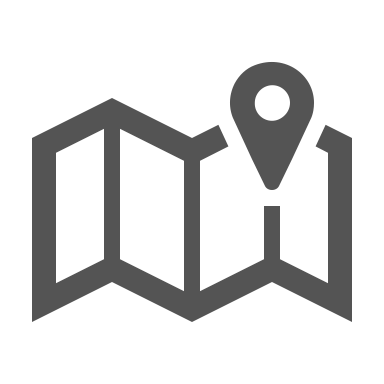 Help facilitate resident’s learning & development over time
Help resident navigate curriculum map
Longitudinal relationship with resident
Academic Coaches
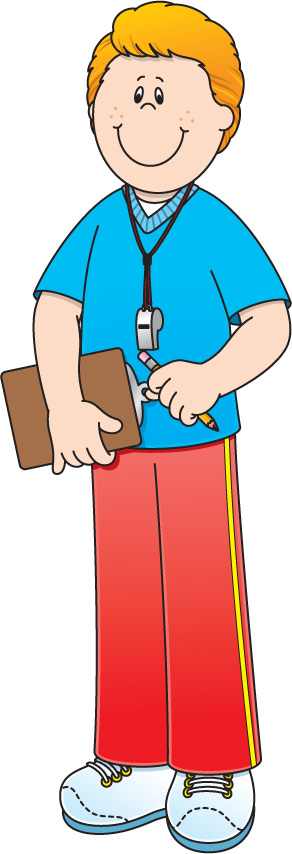 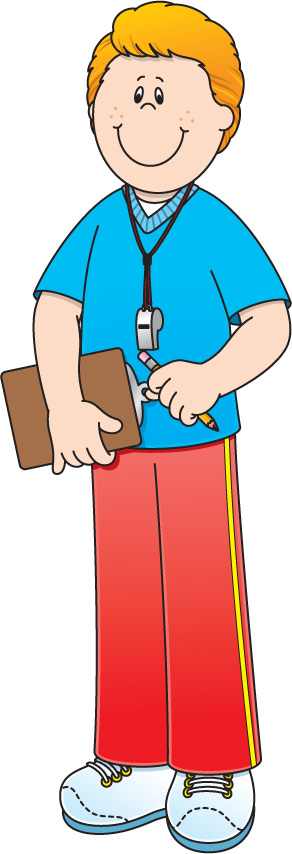 Supervisor
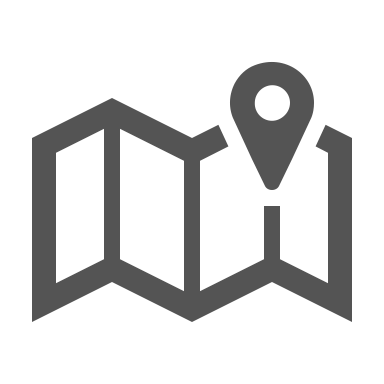 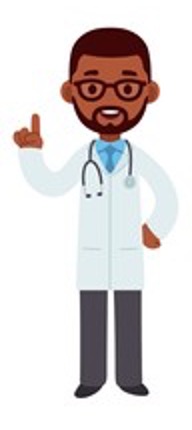 Plans their learning
Views Curriculum Map
Know what EPAs working on
Develops a Personal Learning Plan
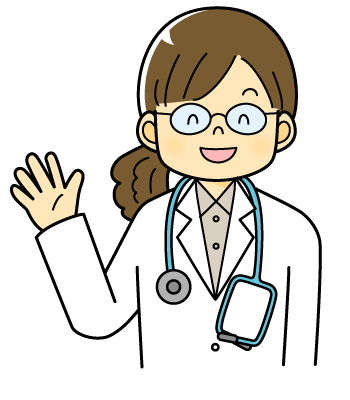 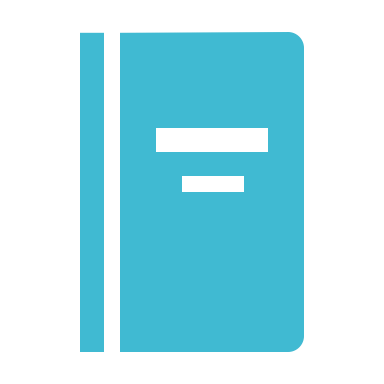 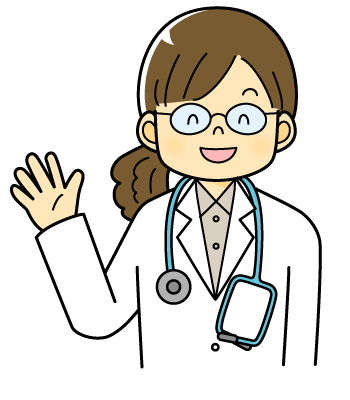 Resident
Sets Objectives for Rotation
Based on Curriculum Map
Based on Personal Learning Plan
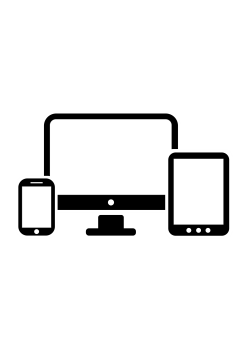 Supported by technology
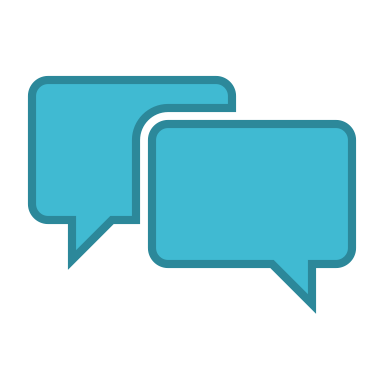 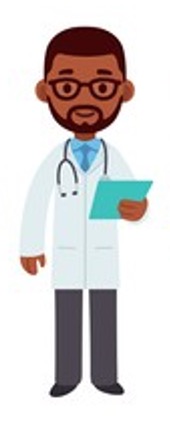 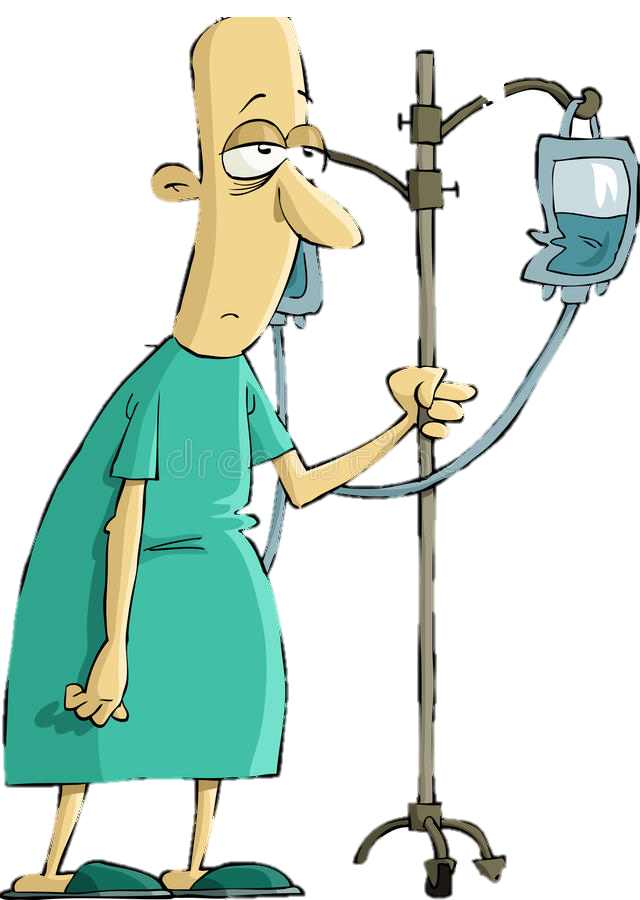 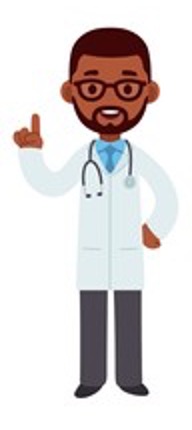 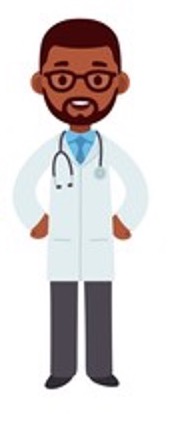 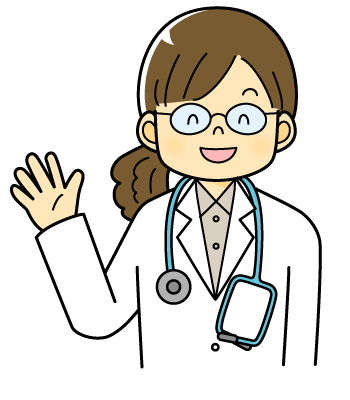 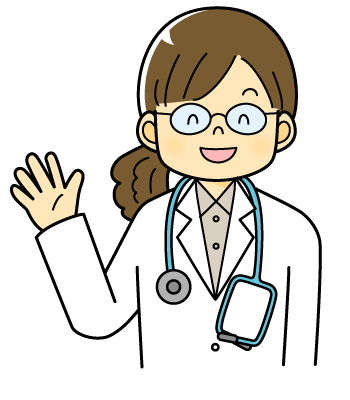 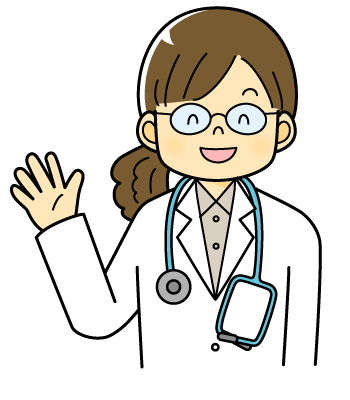 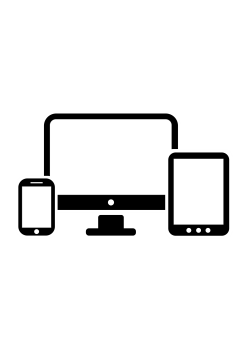 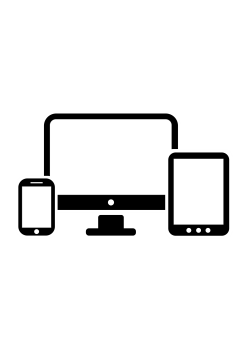 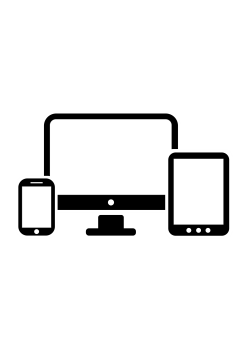 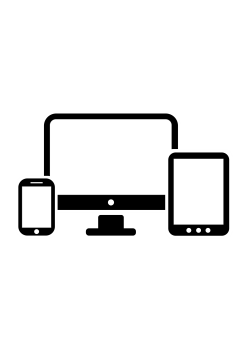 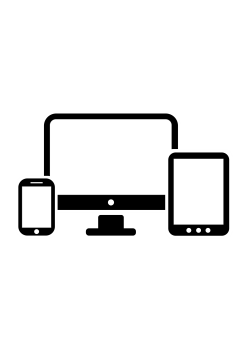 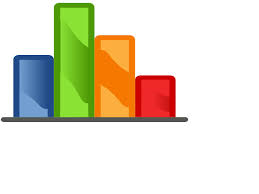 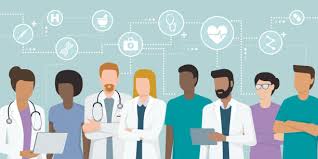 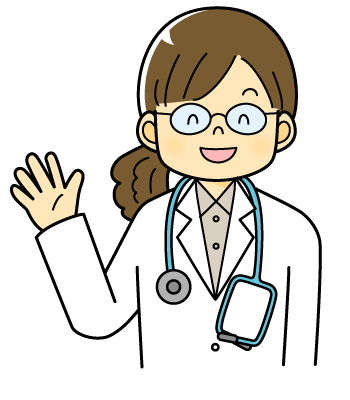 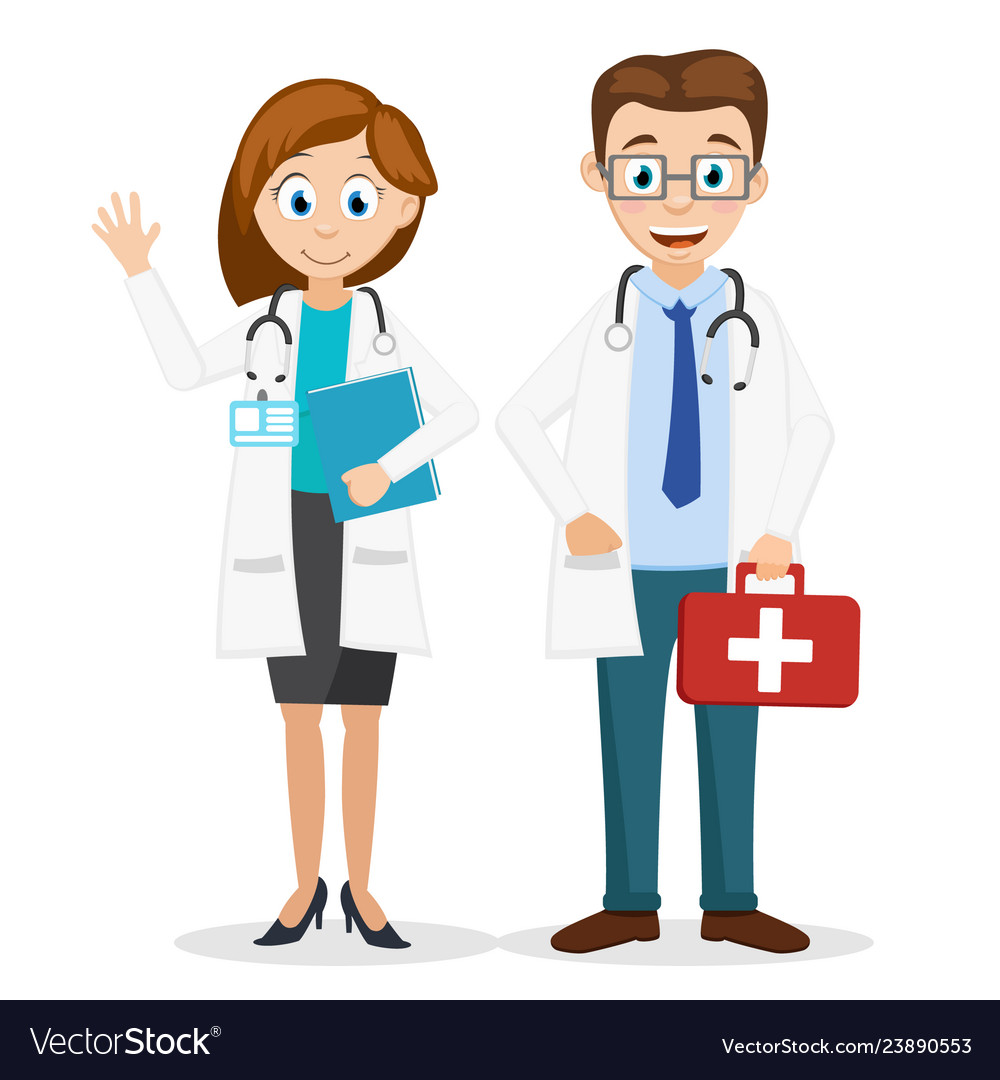 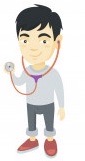 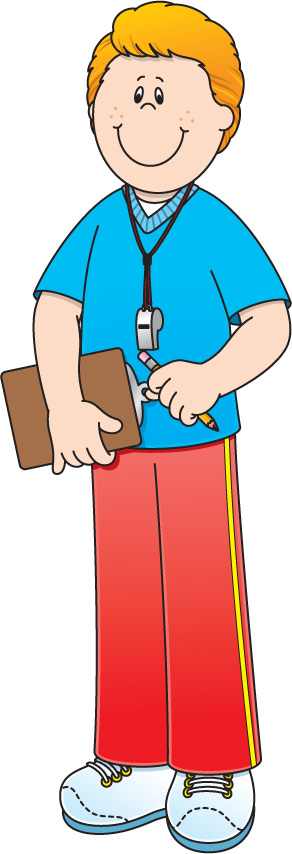 Academic
Coach
Program
Director
Competence Committee
Regional 
Education Lead
[Speaker Notes: Resident and faculty identify an opportunity for an EPA assessment.  Supervisor might review expectations and remind resident of feedback to build on from a previous encounter.
Resident goes to do the EPA activity.  Supervisor supervises either directly or indirectly depending on the EPA
Supervisor provides verbal feedback to the resident, giving 1 or 2 specific, actionable pieces of feedback
Supervisor documents the assessment on MedSIS.
They cycle repeats itself, resulting in multiple assessments of the same EPA over time, by different observers.
These get collated on MedSIS, with the data being available to the resident, the Program Director, the REL, the resident’s academic coach and the Competence Committee (formerly the Evaluation Committee)
It is the Competence Committee that makes decisions around progression, promotion]
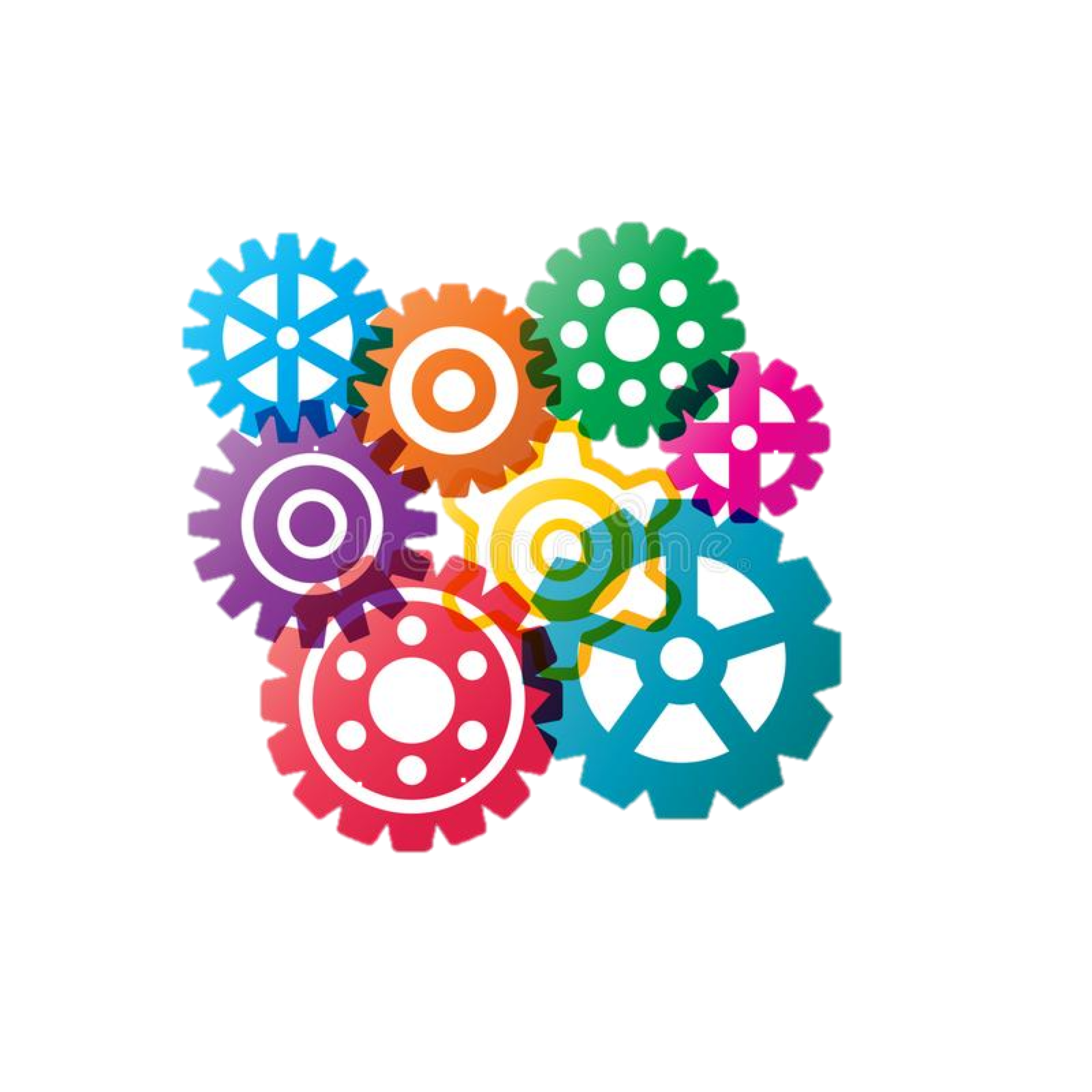 Proposed Timeline
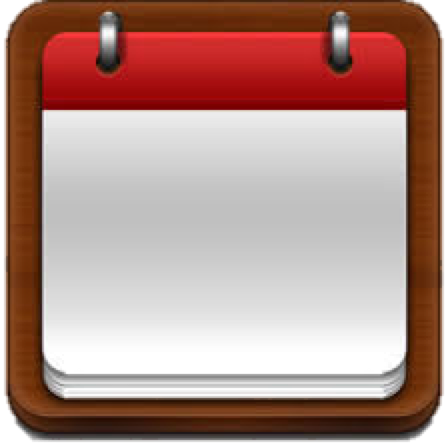 Go-Live
July 1
2020
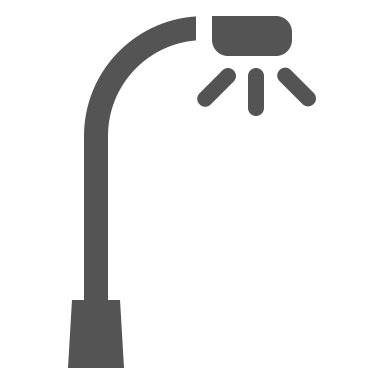 Only applies to the incoming residents!
[Speaker Notes: Go Live Date  July 1, 2020, for residents entering that year.  So we will have two cohorts of residents for 4 years (likely 5 given mat leaves, etc)]
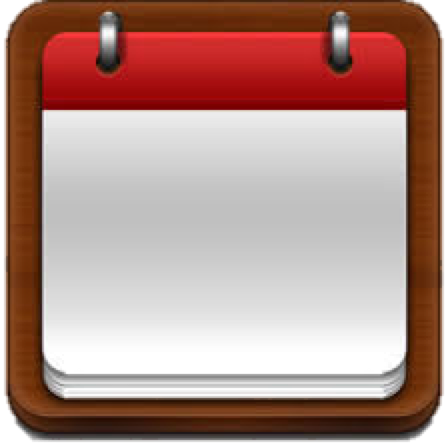 Soft Launch
July 1
2019
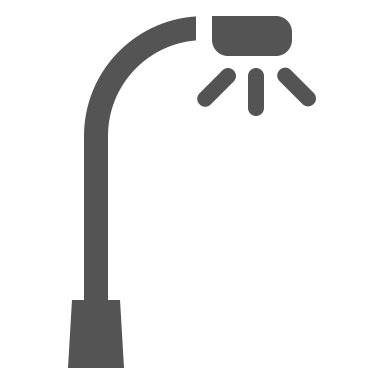 Only applies to the incoming residents!
[Speaker Notes: Go Live Date  July 1, 2020, for residents entering that year.  So we will have two cohorts of residents for 4 years (likely 5 given mat leaves, etc)]
Roll-Out
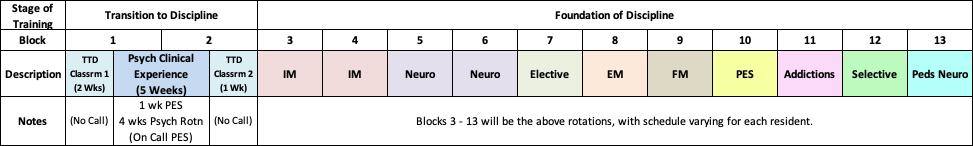 Soft Launch July 2019
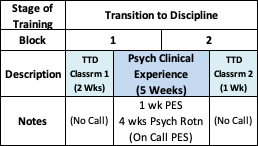 Soft LaunchTransition to Discipline Stage
EPA TtD-2
EPA TtD-1
Transition to DisciplineEPAs
Obtaining a psychiatric history which includes a preliminary Dx’c impression that informs a management plan for patients presenting with common mental health concerns.
Communicating supervised clinical encounters in oral and written/electronic form.
2 SUCCESSFUL observations
2 different case types
2 SUCCESSFUL observations
At least:
1 written
1 verbal
[Speaker Notes: Evaluations during soft launch, at least at beginning, may be paper based.]
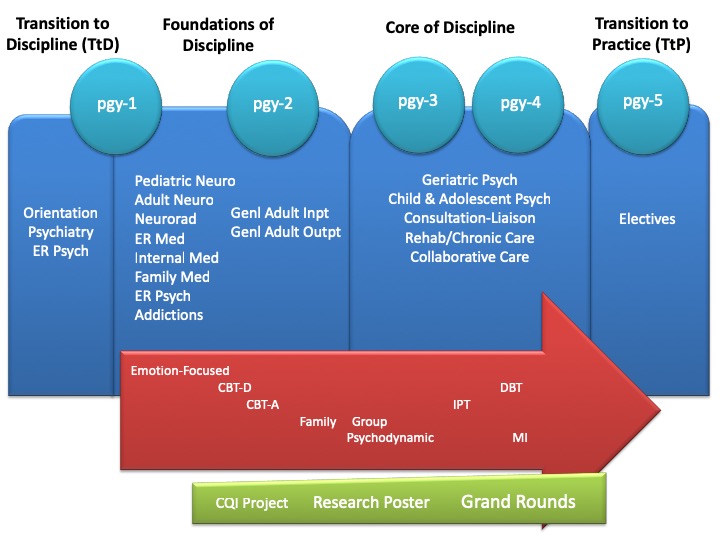 Soft Launch

Foundations of Discipline
Stage
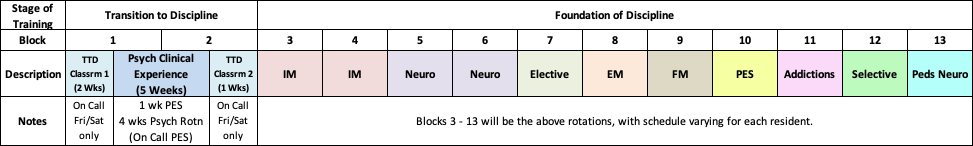 Soft Launch Foundations Stage - pgy1
EPA F-3
EPA F-2
Foundations of DisciplineEPAs
Performing a psychiatric assessment referencing a biopsychosocial approach, and developing a basic differential diagnoses for all psychiatric patients.
Developing & implementing management plans for patients with psychiatric presentations of low to medium complexity.
[Speaker Notes: Evaluations during soft launch, at least at beginning, may be paper based.]
EPA F-4
Foundations of DisciplineEPAs
Performing a risk assessment that informs the development of an acute safety plan for patients posing risk of harm to self or others.
[Speaker Notes: Evaluations during soft launch, at least at beginning, may be paper based.]
Faculty & Resident Development
[Speaker Notes: Reminder about tracking form
Use this as MoCOMP credit]
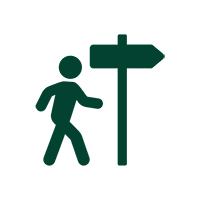 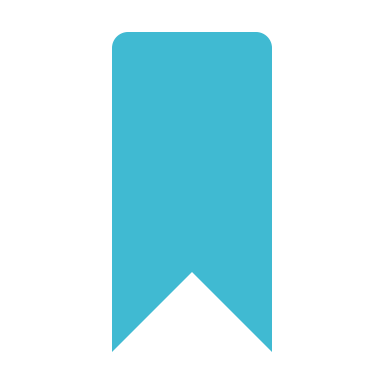 Key Points
Questions?
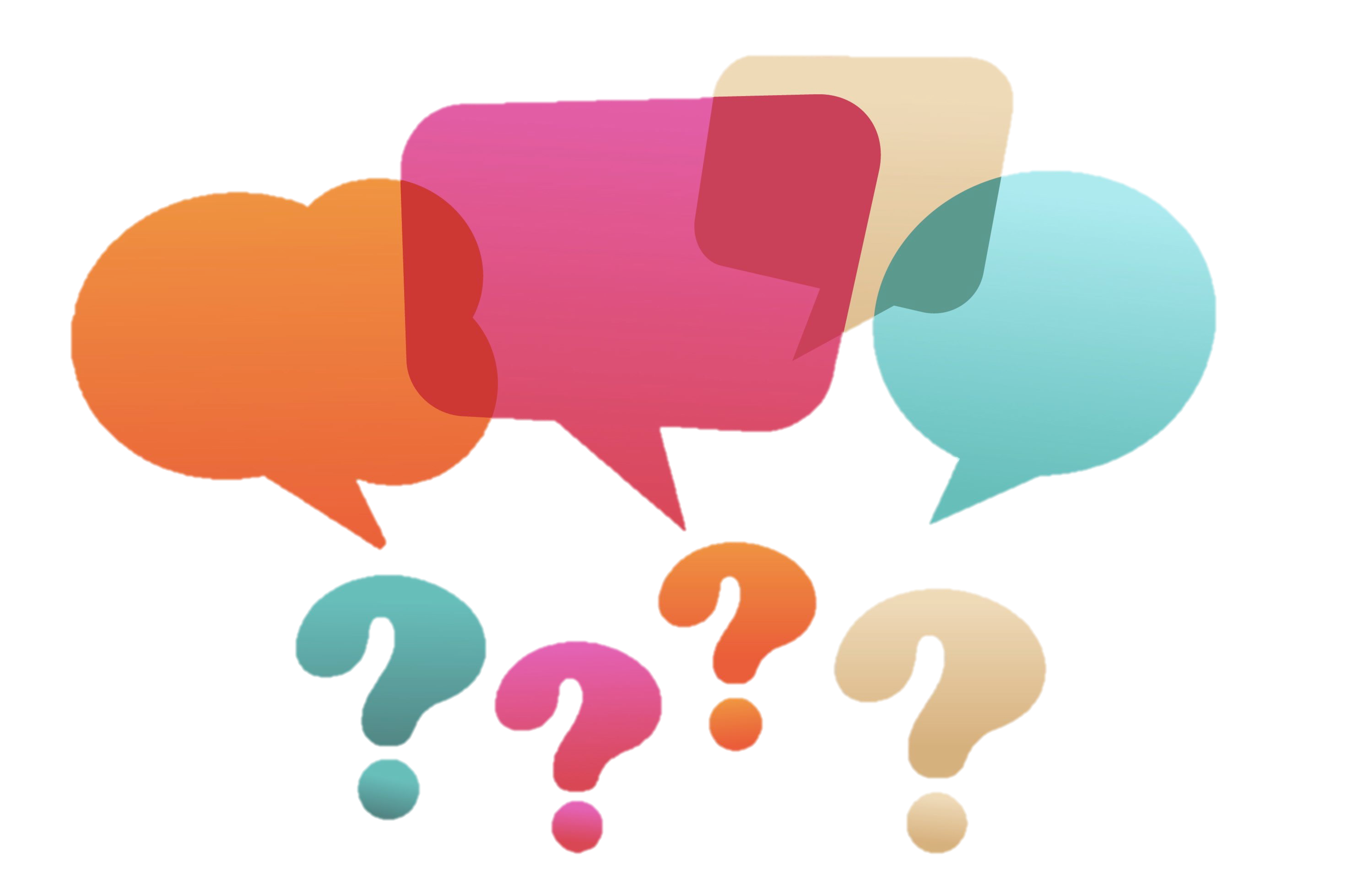 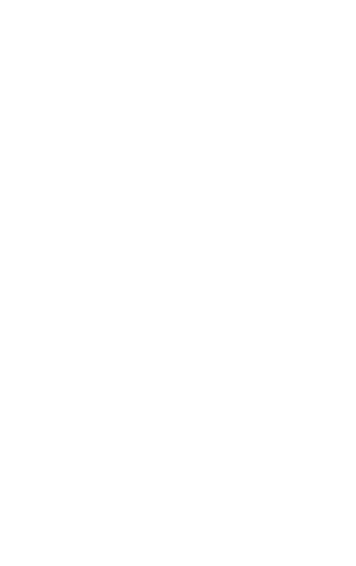 Extra Slides
pgy2
General Adult Inpatient 

General Adult Outpatient

Emergency Psychiatry
Soft Launch Foundations Stage - pgy2
Summary Slide:
Feedback is the key
Time WILL STILL MATTER
Will still be end-unit evaluations (ITARs)
Residents will follow curriculum map as a guide
Competencies are described as Entrustable Professional Acts
Milestones are the smaller component parts of an EPA
EPAs are assessed using Entrustability Scale using Work Based Assessments
The Competence Committee monitors progress over time & assesses readiness for promotion to the next stage